1
BTS
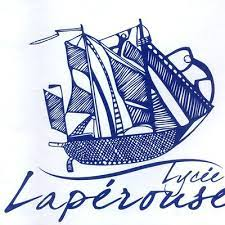 MANAGEMENT  COMMERCIAL  OPERATIONNEL
Objectifs
de la formation :
2
Développer vos  compétences en...
 gestion d'un  point de vente
 vente
 commerce
Les débouchés à bac + 2
3
En début de  carrière
A
terme
ASSISTANT
RESPONSABLE
Conseiller de  vente
Chef de rayon
Responsable de  service
Vendeur/conseiller  e-commerce
Responsable  adjoint
Assistant  marchandiseur
...
...
4
Structures commerciales visées
Tout commerce de détail
Agences « bancaire  & assurance »
distribution  franchise spécialisée
Sociétés de service  (start up, tourisme, internet, grande distribution ..)
Concessionnaires
Agences de travail  interim
Exemples d’intégrations
5
Chloé (promotion 2014) : après un poste de salariée je dirige maintenant une  boutique d’esthétique et cosmétique bio.

Adeline (promotion 2009) : le BTS  m’a permis d’obtenir une licence  professionnelle et aujourd’hui je dirige mon magasin de bricolage.

Christopher (promotion 2011) : j’ai eu une proposition de CDI dans mon entreprise de stage.	Je dirige l’univers de la téléphonie mobile.

Sophie (promotion 2015) : le réseau de banque m’a gardée après mon stage. Je  suis conseillère client.

Leonore (promotion 2013)  : je suis restée dans le secteur immobilier.	Je suis  chargée de vente dans une agence de Nouméa.

Ilham (promotion 2012) : après 6 mois de CDD j’ai rejoint le service GRH d’un
réseau de commerce franchisé
Après le BTS : la poursuite d’études
6
Beaucoup d’étudiants diplômés du BTS  poursuivent leur études
Une année d'étude supplémentaire (bac+3), garantit une insertion professionnelle optimale

Les licences pro accueillent les titulaires de BTS.
Les universités peuvent intégrer en L3,
L’accès se fait sur dossier :
 le profil présenté doit être de bon niveau
puis Master les meilleurs candidats.
 la candidature doit être motivée
Des entreprises possèdent des centres de
formation proposant une spécialisation en
L3 professionnelle reconnue au RNCP  (répertoire national des compétences  professionnelles).
Les écoles de commerce et de  gestion proposent des concours  spécifiques
Le contenu de la  formation du BTS MCO
4 compétences  professionnelles
7
Relation client et vente
Réaliser des études commerciales, vendre et
entretenir la relation client...
conseil
Dynamiser l’offre  commerciale
Adapter l’offre, organiser le point de vente,
etablir la communication, développer /
évaluer les performances...
Management  de l’équipe
Les bases de la gestion d’équipe, de la  planification, de l’animation et de la stimulation
managériale...
Gestion  opérationnelle
Gestion des opérations, budgétiser l’activité, et
analyser les performances...
Le contenu de la  formation du BTS MCO
Le bloc général
8
Culture économique,  juridique et managériale
Maîtriser le contexte dans lequel vous êtes
destiné(e) à travailler, comprendre le
fonctionnement interne des entreprises
Culture générale et  Expression
La maîtrise indispensable de la langue pour un
futur manager
La LV1
(anglais)
Incontournable pour l’insertion et l’évolution dans
le monde du travail
OPTION entrepreunariat
Généralement suivie par les étudiants en vue de
l’examen et la poursuite d’études
Les horaires
9
Les coefficients à  l’examen
10
A la différence du baccalauréat  les coefficients du BTS sont très  homogènes.

L’étudiant doit maîtriser toutes  les compétences et disciplines.
Les stages professionnels
11
14 à 16 semaines de  stages
sur 2 années
dans 1, ou 2 entreprises
Les stages professionnels
12
Objectifs

Acquérir des compétences professionnelles en situation  professionnelle

Utiliser des outils numériques de l’entreprise

 Préparer les 2 épreuves professionnelles d’examen  (validées en CCF (contrôle en cours de formation))
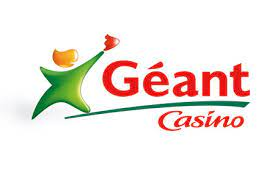 Les stages  professionnels
13
NOS  PARTENAIRES :
Les enseignes  de distribution et de service
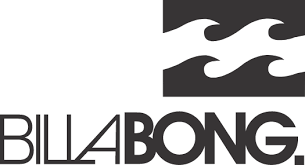 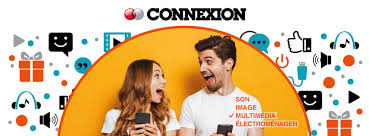 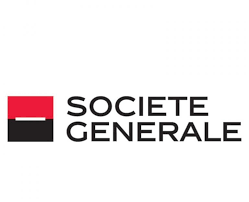 Pedagogie et encadrement
15
La présence d’enseignants impliqués dans la  réussite de l’étudiant(e), et participant aux jurys.
L’accompagnement sur les 2 ans par 2  professeurs référents des enseignements
professionnels.
Un suivi individualisé des stages.
Un réseau relationnel durable et expérimenté  avec le tissu économique calédonien.
Des enseignants impliqués dans l’enseignement
supérieur qui renseignent  les étudiants sur les poursuites d’études.
Un encadrement quotidien et vigilant (gestion
des absences, réalité du travail étudiant fourni,  etc...).
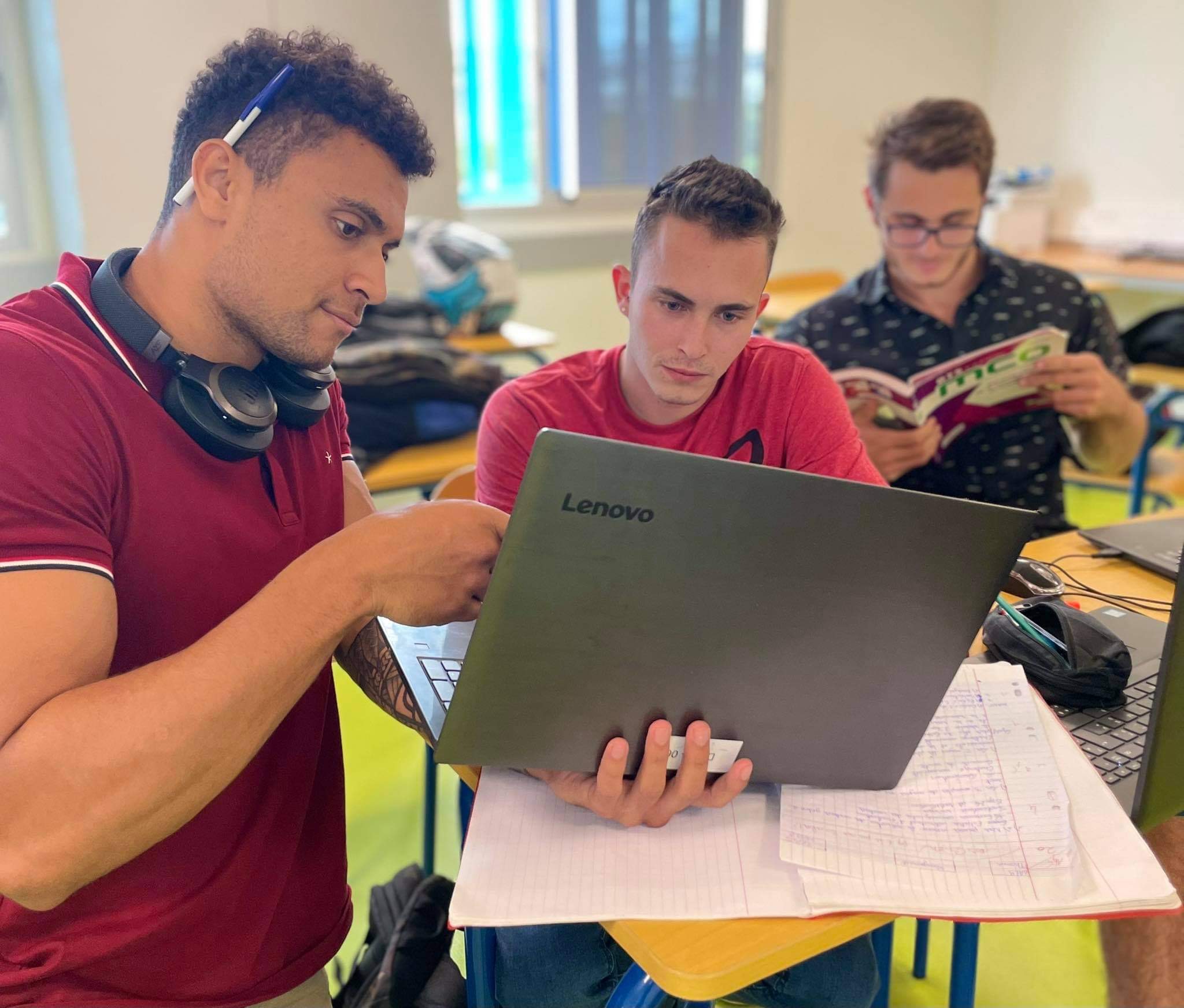 Conditions des apprentissages
16
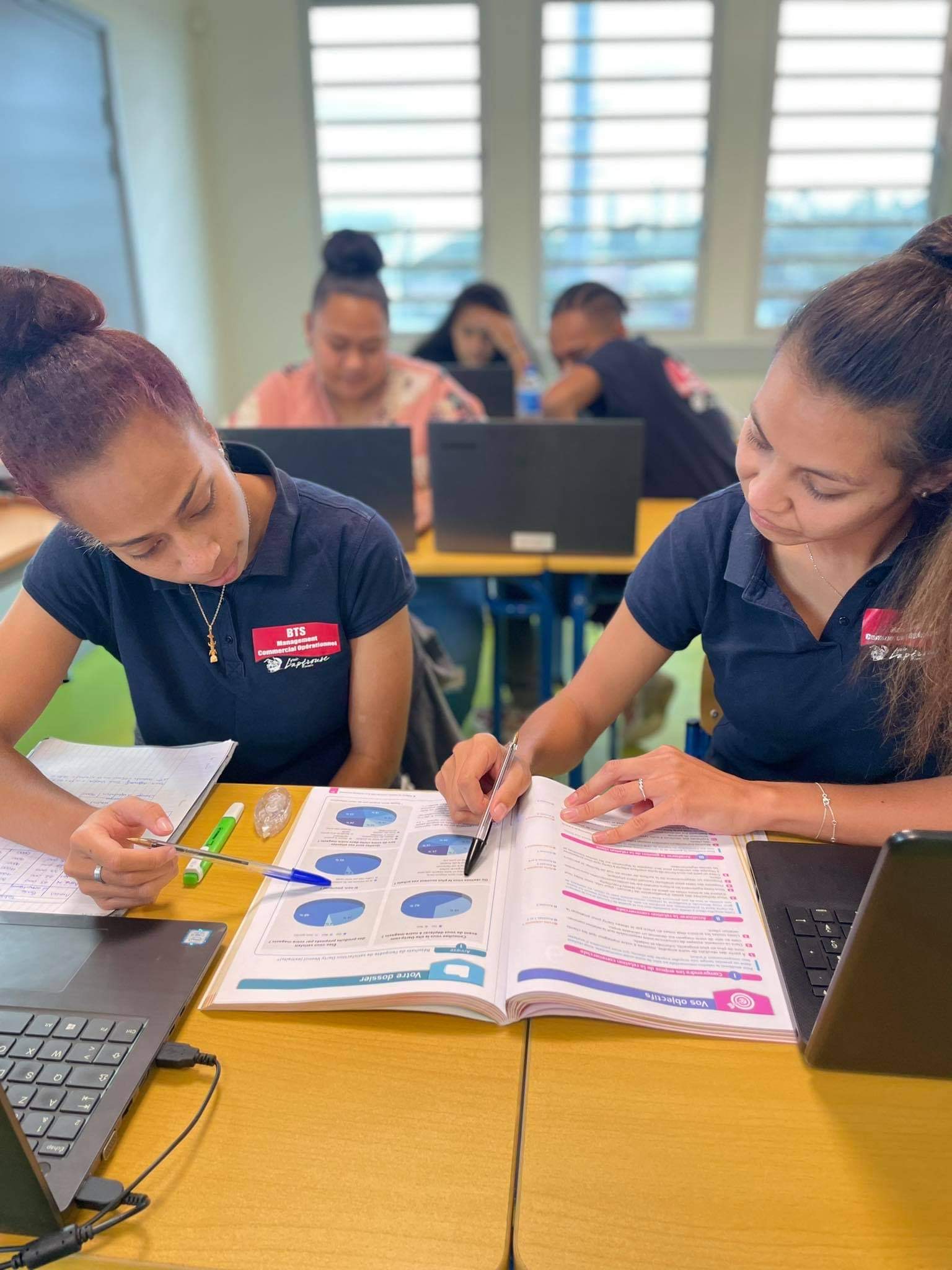 Les cours magistraux se déroulent le matin.
Les 14 heures de travaux dirigés hebdomadaires se déroulent en petits  groupes.
Des outils performants sont mis à disposition de l’étudiant en TD, cours,
ou libre service :

Ordinateurs et imprimantes copieurs .
Accès internet,.
Accès aux abonnements numériques de la presse spécialisée.
Accès à des applications professionnelles (klaxon, didacti,pearltree) :

Gestion d’enquête.
Geomarketing.
Gestion de projet.
Publication assistée par ordinateur.
Suites bureautiques.
ouverture sur le monde professionnel
17
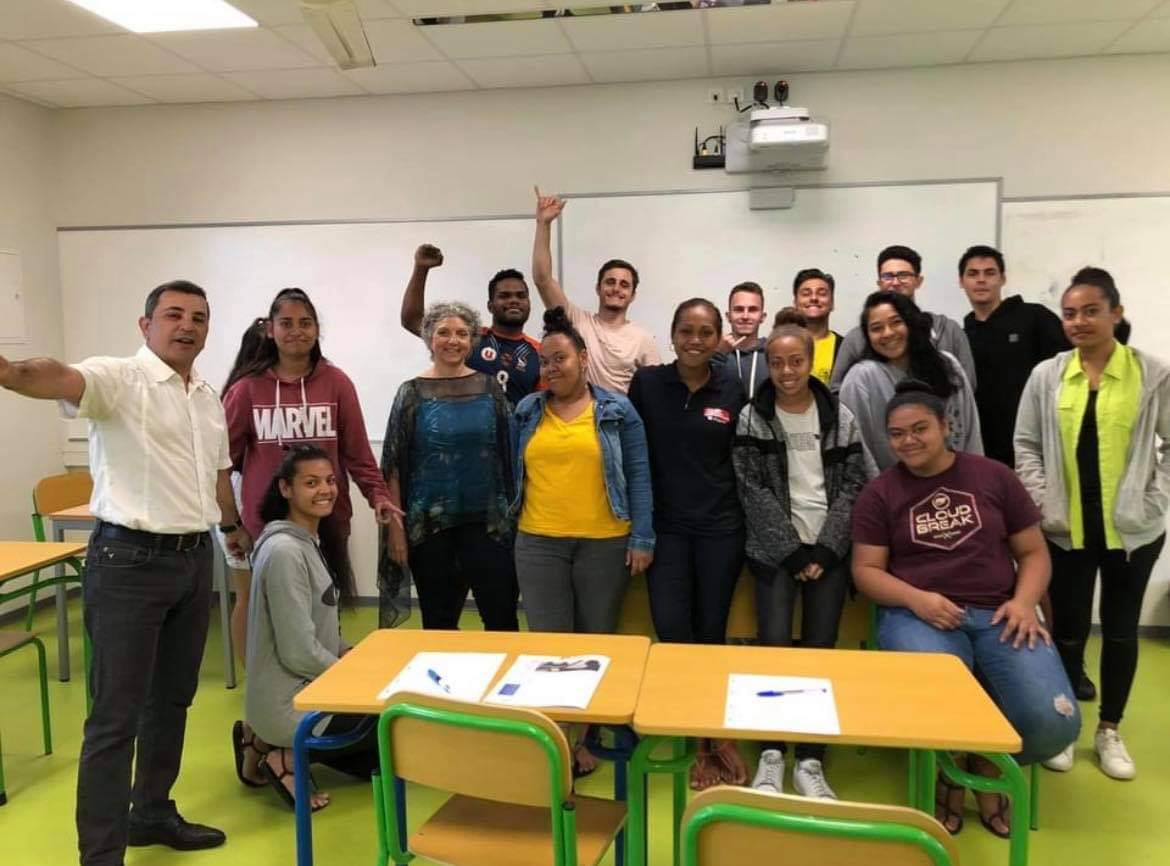 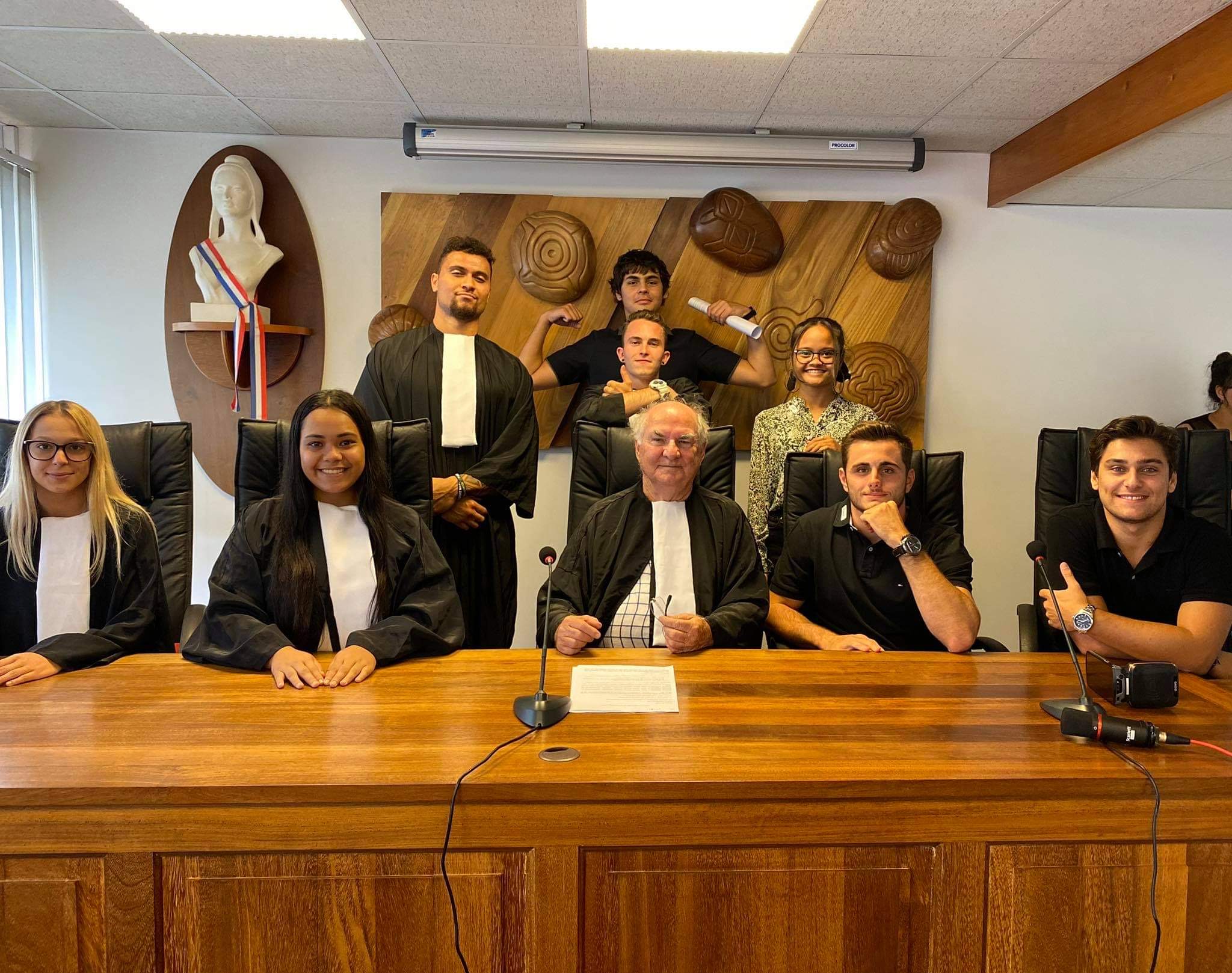 projet RGPD avec XL PROG
Prospection par  téléphone et en face à face.
Formation aux différentes
techniques de vente.
 Atelier de WEB MARKETING animé par  un professionnel
Des rencontres avec le monde professionnel